Supply Analysis Working Group Meeting

NPRR 891 Update, Removal of NOIE Capacity Reporting Threshold of the Unregistered Distribution Generation Report

Pete Warnken
Manager, Resource Adequacy

December 12, 2018
STEC’s Second NPRR891 Language Proposal
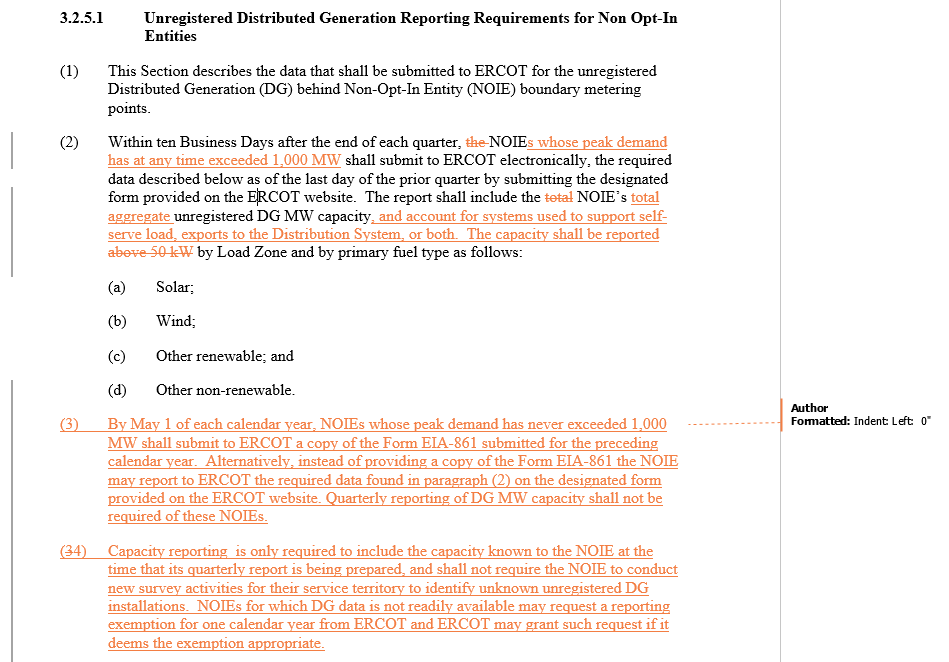 2
Options for NPRR891 Language
1) Provide Bright-line exemption for reporting, based on peak demand
1000 MW        (4 NOIEs)
500 MW          (8 NOIEs)
100 MW          (35 NOIEs)
50 MW            (48 NOIEs)
No Exemption  (127 NOIEs)

Provide Phase-in for reporting
Initial Bright-line exemption
Decrease Bright-line by year for ‘X’ years.

Provide threshold for more frequent reports
Annual Reporting – Default
Quarterly Reporting required if > ‘Y’ MW of DG installed in a year in that NOIE.

Align Reporting data with EIA reports/submissions (STEC and PEC proposals)
March 31 (match date when TDSP reports due to PUCT)
May 1     (EIA due date)
3
Slide Archive for Past SAWG Meetings
Other Sources of Unregistered DG Data
Annual Load Data Request (ALDR)
Does not distinguish between Registered and Unregistered categories or primary fuel type
For the 2018 reporting year, all but two NOIEs indicated that DG is treated as negative load; Only two NOIEs that treat DG as negative load reported capacities in their ALDR forms (total of 7.6 MW)
For the 2018 reporting year, of the two NOIEs that treat DG as generation, no DG capacity amounts were reported in their ALDR forms
Unregistered DG is not accounted for in Carl Raish’s 4CP/demand response analysis
A small number of Unregistered DG units are reported as ERS generators (< 7 MW total) through the ERS Resource Identification process
Conclusion: overlap in Unregistered DG data collection is negligible
5
Peak Load Coverage at Various NOIE Load Exemption Thresholds
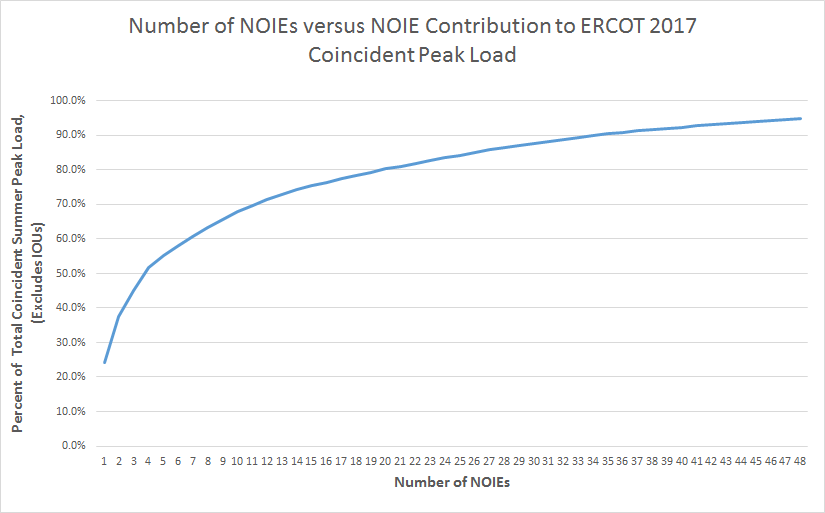 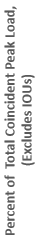 50 MW
100 MW
300 MW
500 MW
1000 MW
Chart is truncated at 50 MW threshold level; total NOIE population is 127
Data source: January and August 2017 TDSP Load Reports (posted on MIS)
6
Peak Load Coverage at Various NOIE Load Exemption Thresholds
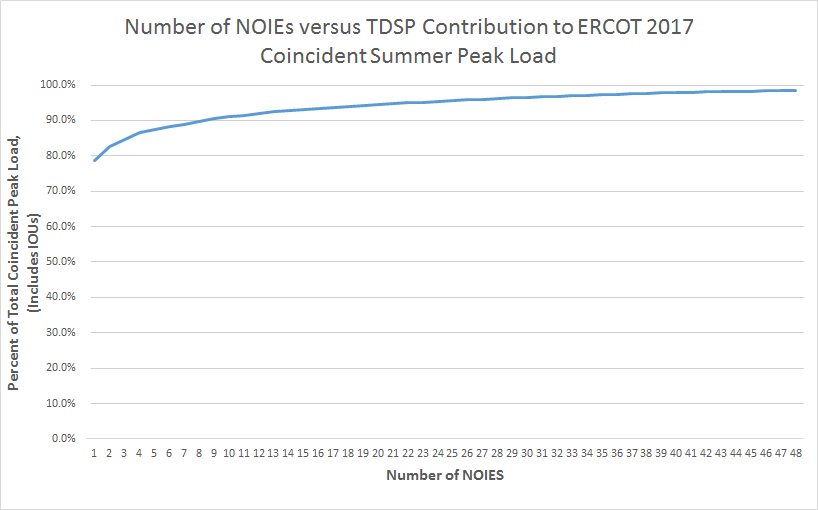 50 MW
100 MW
300 MW
500 MW
1000 MW
Chart is truncated at 50 MW threshold level; total NOIE population is 127
Data source: January and August 2017 TDSP Load Reports (posted on MIS)
7
ERCOT’s Original NPRR891 Language
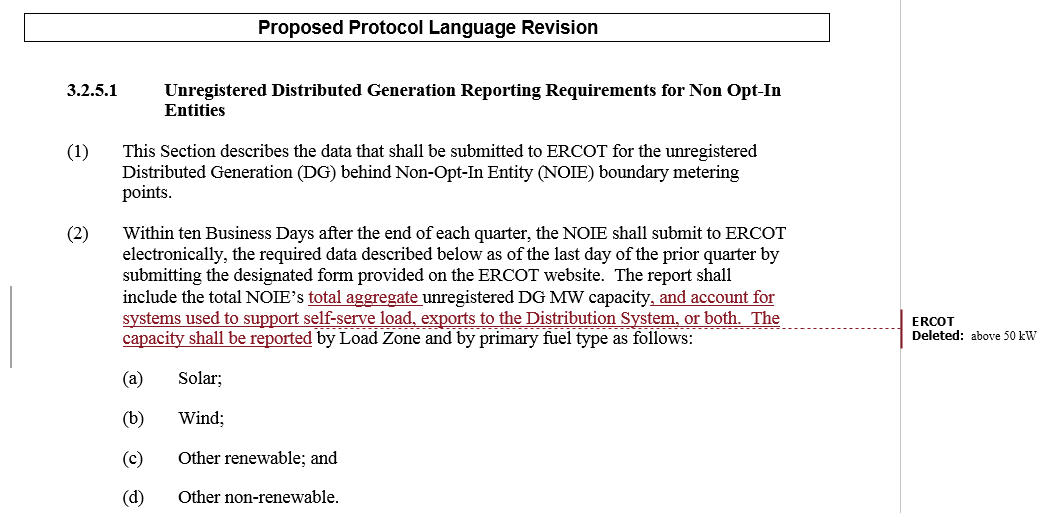 8
ERCOT’s Modified NPRR891 Language
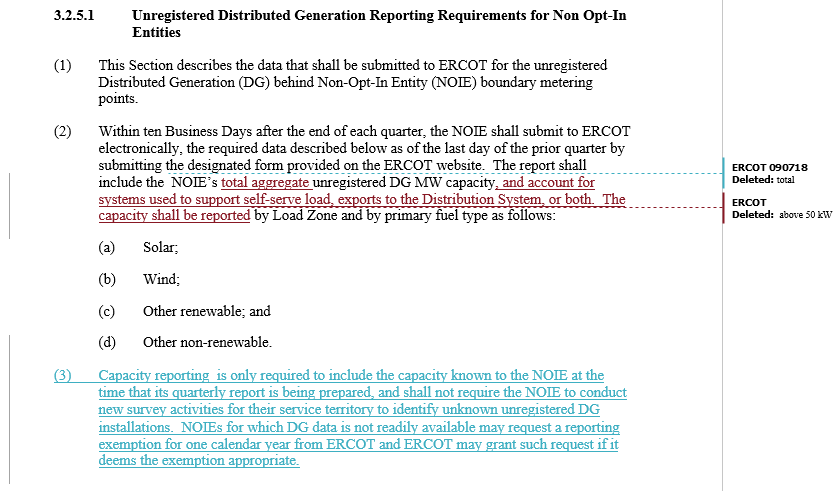 9
STEC’s Proposed NPRR891 Language
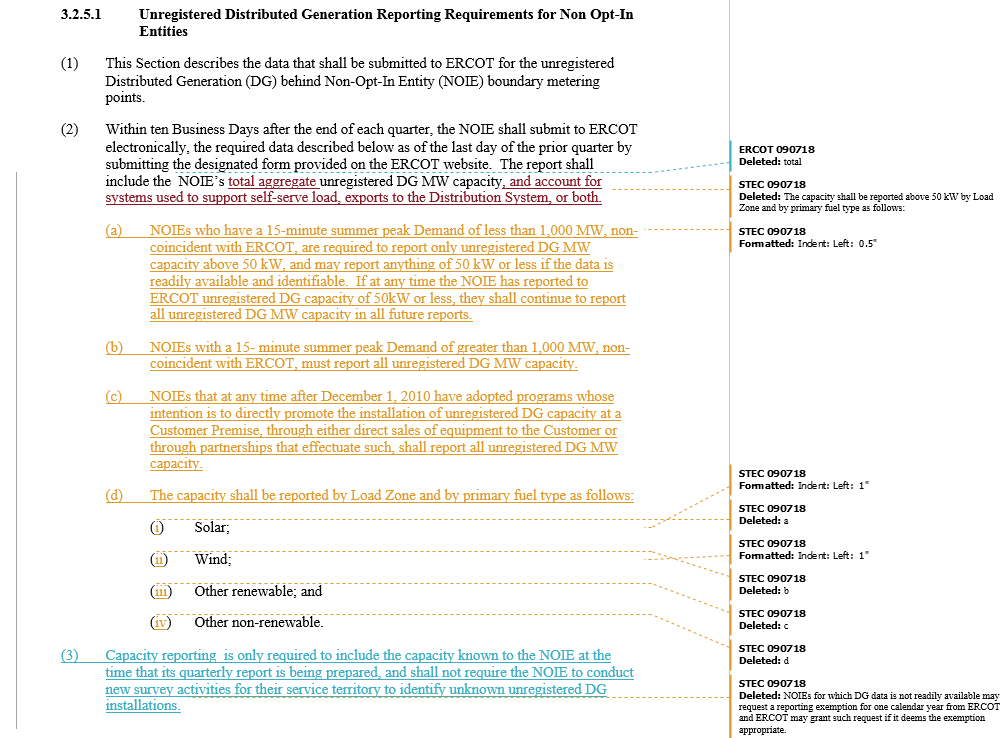 10
GSEC’s Proposed NPRR891 Language
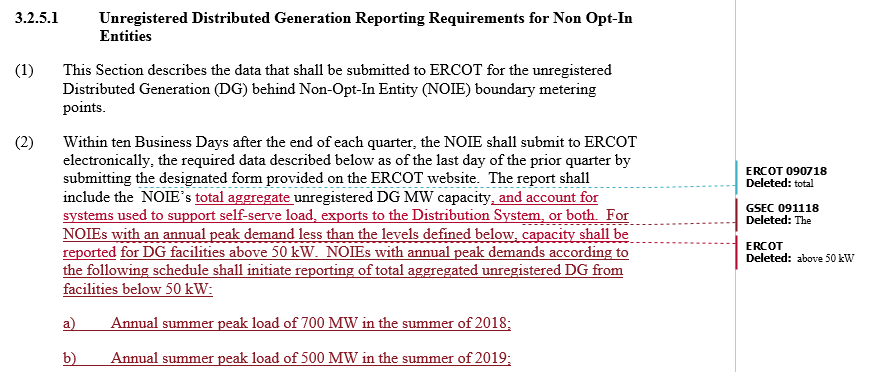 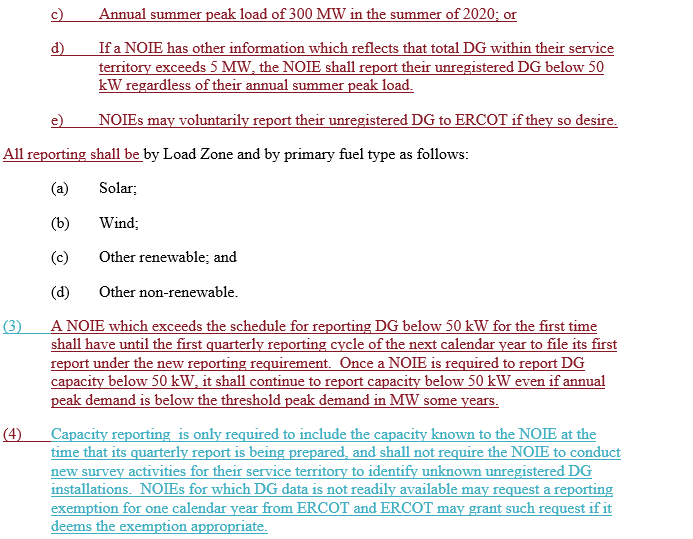 11